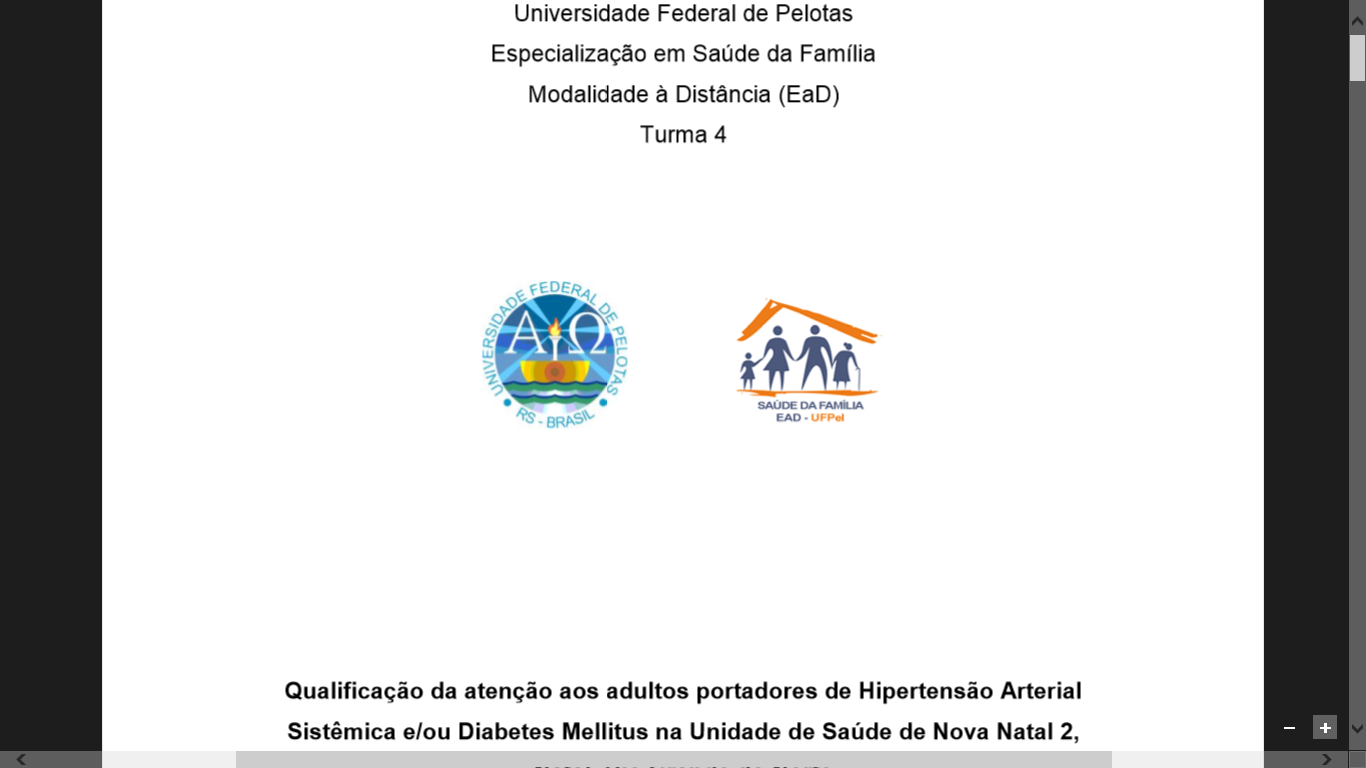 Melhoria da atenção ao pré-natal e puerpério da UBS Cinturão Verde do município de Boa Vista- RR
Aluna: Priscilla Ribeiro Marques
Orientadora: Rogeane da Silva Borges
Apresentação
Análise Situacional
Boa vista possui uma população estimada de 408.072 habitantes.

Existem 32 UBS na cidade, todas com ESF.

Não dispomos de Centro de Especialidades Odontológicas (CEO) no município.

Como não existem UPAs, o atendimento de urgência e emergência é realizado em dois hospitais da redes estadual de saúde.

Existe uma única maternidade no Estado onde funciona também um centro de referencia a saúde da mulher.

O Atendimento referenciado para outras especialidades ocorre em um outro hospital também da rede estadual de saúde.

Existe um único hospital infantil que é de administração municipal.
Análise Situacional
A UBS Cinturão Verde

Possui 944 famílias cadastradas

Uma população coberta de 3804 pessoas em sua maioria entre 20 e 39 anos

1 Recepção/arquivo de prontuários
2 Consultórios 
1 Sala de triagem
1 Sala de imunizações
1 Farmácia
1 Sala da direção/Almoxarifado
[Speaker Notes: Não dispomos de sala de curativo, laboratório, consultório odontológico, sala de terapia de reidratação oral, sala de nebulização ou sala de expurgos.]
Projeto de intervenção
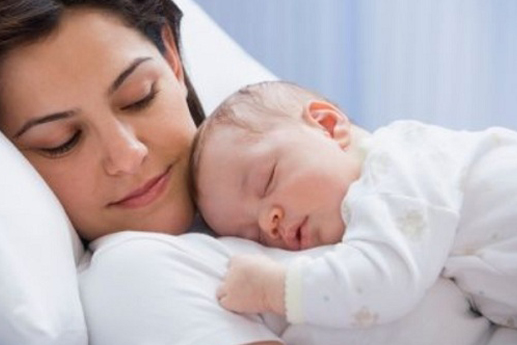 972 mulheres em idade Fértil

25 gestantes
10 Puérperas
Objetivos
Objetivo geral - Melhorar a atenção as gestantes e as puérperas na UBS Cinturão Verde

Objetivos específicos
Ampliar cobertura
Melhorar qualidade do atendimento
Melhora adesão
Melhorar registro
Realizar avaliação de risco
Promoção da saúde
Metodologia
Para alcançar os objetivos foram desenvolvidas ações em quatro eixos:
Monitoramento e Avaliação
Organização e gestão de serviço
Engajamento público
Qualificação da prática clínica

Foram tomadas como base dessas ações o Manual de pré-natal e puerpério do ministério da saúde

Foram utilizados fichas-espelho e planilhas de coleta de dados durante 12 semanas como instrumentos de obtenção de informações, acompanhamento e avaliação de impacto da intervenção
Monitoramento e Avaliação
Utilizando a ficha espelho foi criado um registro específico para gestantes e puérperas com sistema de alerta facilitado no caso de faltas.

Ao atingir o terceiro trimestre de gestação, a ficha da paciente era separada em uma outra pasta afim de diminuir o intervalo entre o parto e a primeira consulta de puerpério

Quinzenalmente as ações eram reavaliadas para realização de possíveis ajustes ao longo da intervenção
Organização e gestão do serviço
Foi realizado o cadastro de todas as gestantes na área de cobertura

Eram programadas visitas domiciliares dos ACS a gestantes no terceiro trimestre de gravidez, assim como a de pacientes faltosas das consultas de rotina

Facilitar ao máximo a remarcação de pacientes que faltaram as consultas de pré-natal e puerpério
Engajamento público
Para melhorar o engajamento publico eram realizadas palestras sobre a importância do pré-natal e puerpério semanalmente na UBS e abordado o assunto durante visitas domiciliares

Foi realizado um evento envolvendo a comunidade e as gestantes cadastradas da UBS para troca de experiências e aproximar ainda mais esse grupo da ESF
Qualificação da prática clínica
Durante as reuniões quinzenais da ESF foi apresentado a todos o manual do ministério da saúde para ampliar o conhecimento sobre o programa de humanização ao pré-natal e puerpério

Foi introduzido a ficha-espelho e explicado como ela passaria a ter função central na intervenção e na padronização do atendimento

Foram capacitados a cadastrar as pacientes e também a realizarem palestras de temas importante do período gravídico e puerperal

Eram apresentados folders de temas variados para serem distribuídos a população em visitas domiciliares.
Resultados
Resultados – Cadastro
Proporção de gestantes cadastradas no Programa de Pré-natal.
Resultados – Captação precoce
Proporção de Puérperas com consulta até 42 dias pós parto
Proporção de gestantes captadas no primeiro trimestre
Resultados – Qualidade de atendimento
Proporção de gestantes com pelo menos um exame ginecológico por trimestre
Proporção de gestantes com pelo menos um exame de mamas na gestação
Resultados – Qualidade de atendimento
Proporção de puérperas que receberam exame ginecológico
Proporção de puérperas que tiveram as mamas examinadas
Resultados – Qualidade de atendimento
Proporção de puérperas com avaliação do estado psíquico
Proporção de puérperas que tiveram o abdome examinado
Resultados – Orientações importantes
Proporção de Puérperas orientadas sobre cuidados com recém nascidos
Proporção de puérperas com orientação sobre aleitamento materno
Discussão
Discussão
Após a padronização do atendimento com fichas-espelho servindo de guia, a melhora da qualidade foi nítida.

Uma errada percepção pelos funcionários da UBS mudou com a intervenção: O atendimento da gestante e puérpera são de responsabilidade exclusiva do médico e da enfermeira.

Houve satisfação com a implementação do projeto de intervenção tanto por parte dos funcionários quanto por parte das pacientes.

A população percebeu e admitiu que as ações como palestras que não eram realizadas anteriormente melhoraram o serviço na UBS
Encontro de Grávidas
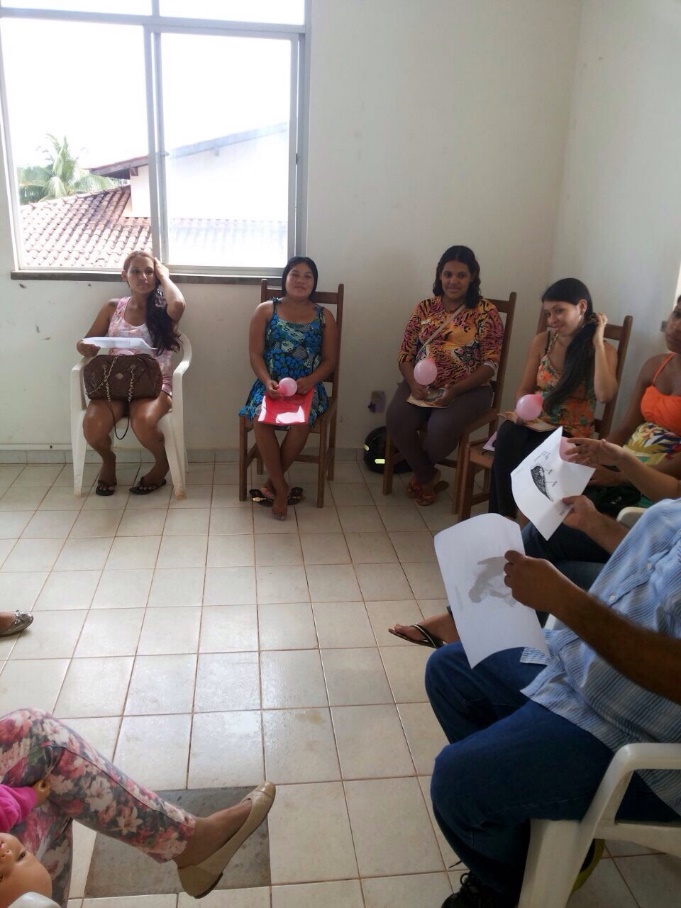 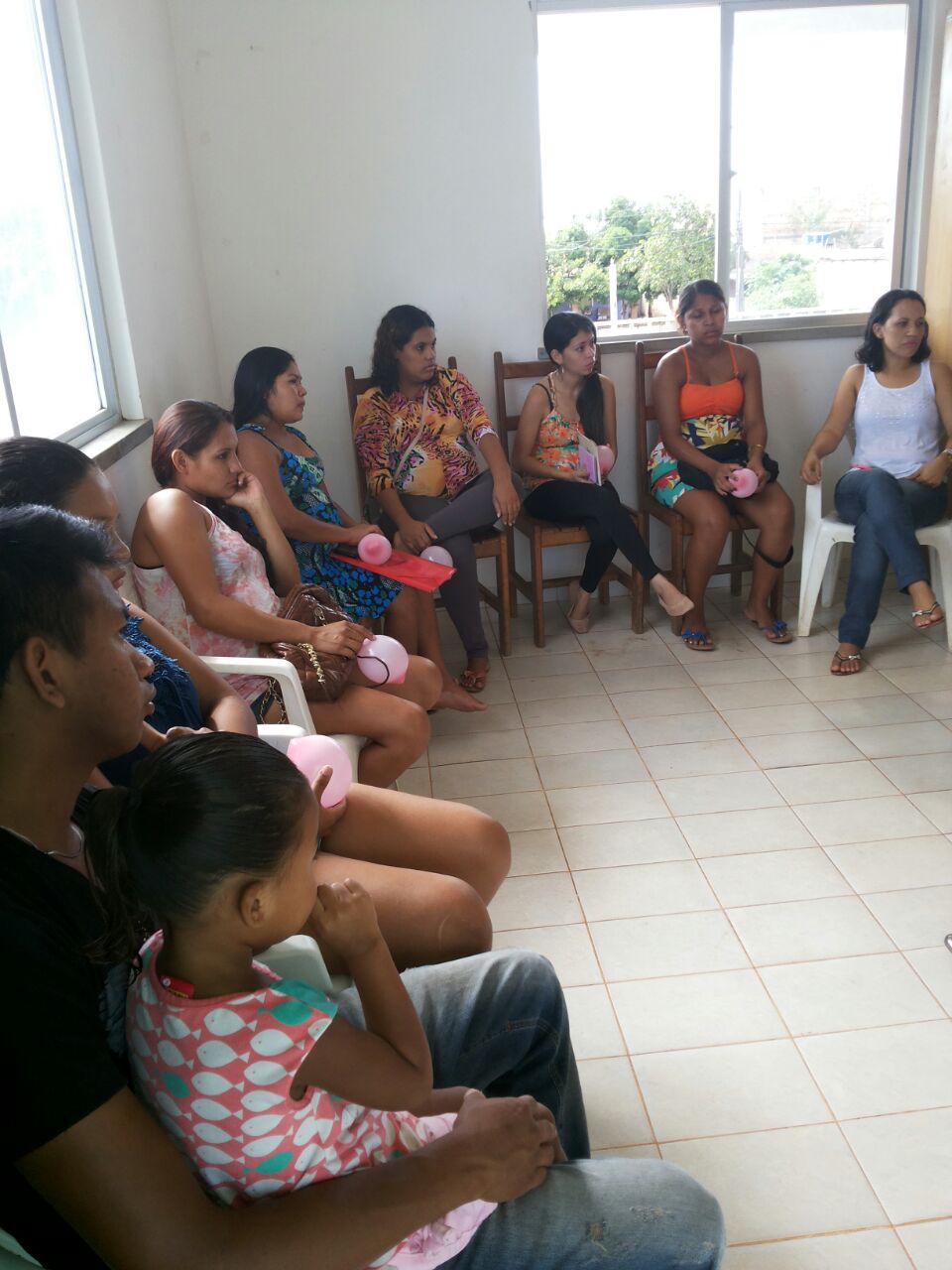 Encontro de Grávidas
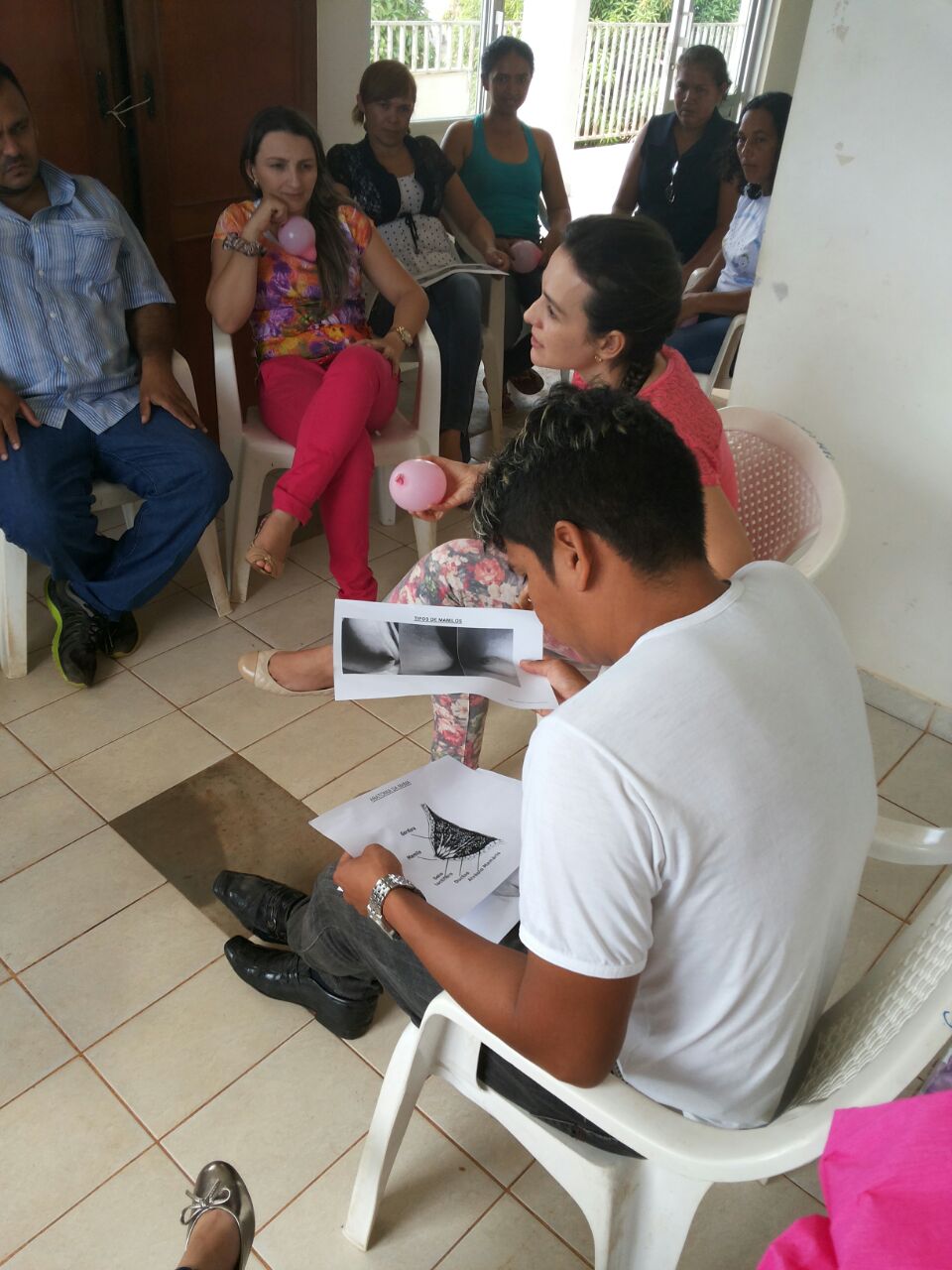 Discussão - Dificuldades
Durante todo período do projeto houve dificuldade para que alguns membros da equipe aderissem a implementação

Durante o segundo mês da intervenção a qualidade do preenchimento e do atendimento piorou devido a sobrecarga de atendimentos do médico estrangeiro da unidade

O atendimento odontológico foi uma dificuldade importante na intervenção já que não contamos com um centro de referência para esse atendimento e o posto não conta com esses tipo de profissional.

Nosso quadro de funcionários de Agentes comunitários foi reduzido este ano, o que acarretou em uma busca ativa de faltosas prejudicada.

Políticas eleitoreiras durante o ano também prejudicaram o processo da intervenção por um período.
Discussão
A rotina do projeto foi incorporada ao serviço sem muitas dificuldades.

A partir desse mês haverá um agendamento odontológico especial para gestantes em uma UBS próxima até que haja nosso próprio consultório para atendimento

Foi solicitado junto ao gestor aumento do quadro de ACS na unidade para a melhora do atendimento

O calendário de ações com gestantes continuará a ser seguido mesmo após o término da intervenção
Reflexão crítica
O curso me rendeu uma nova visão sobre a prática clinica na atenção básica

Um fator regional dificultou o envio de tarefas várias vezes: A internet

O Apoio da orientadora é peça fundamental durante todo o processo.

O resultado final foi positivo para a UBS, funcionários, pacientes e para mim
OBRIGADA!
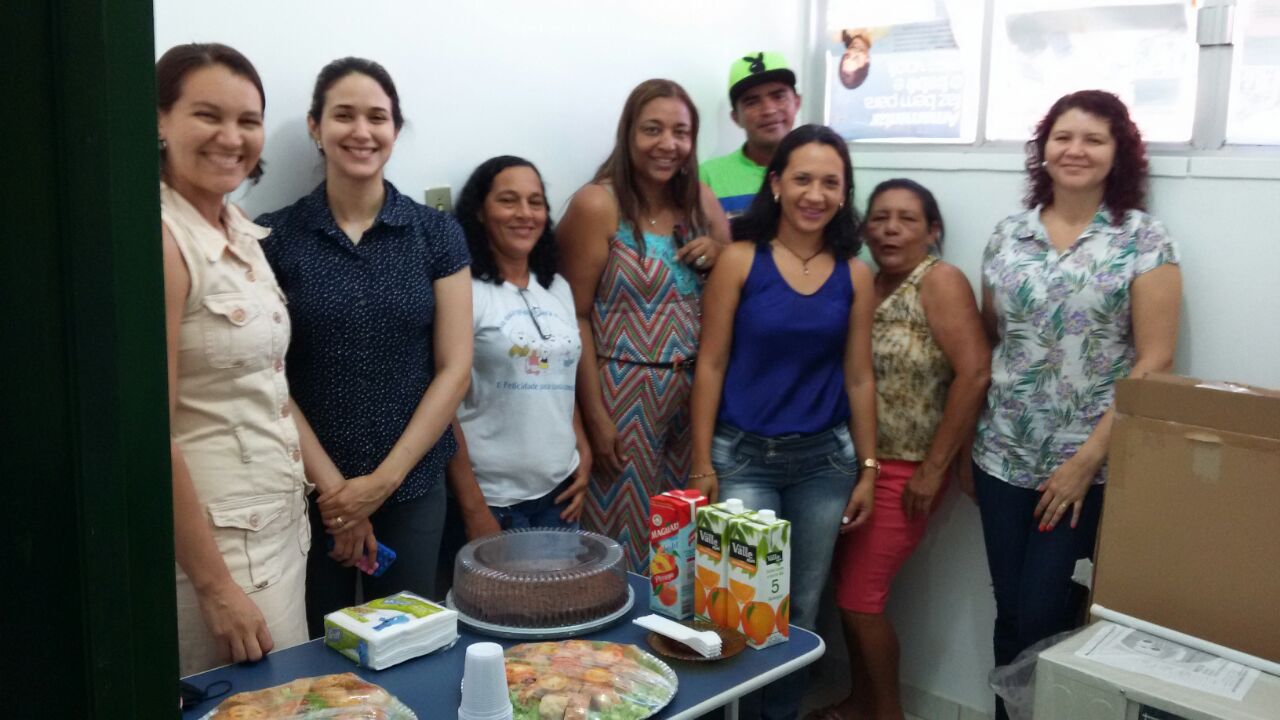 Equipe Cinturão Verde